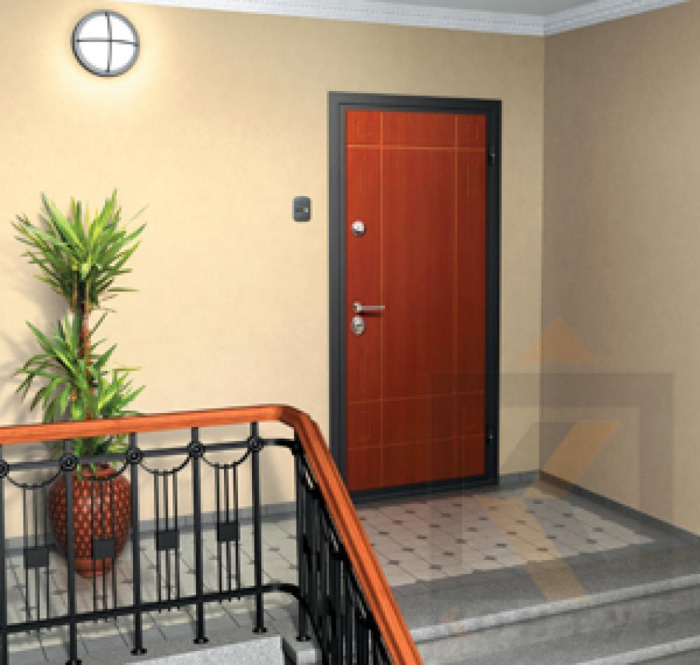 Нормальные дети
Трудные дети
Самые трудные дети
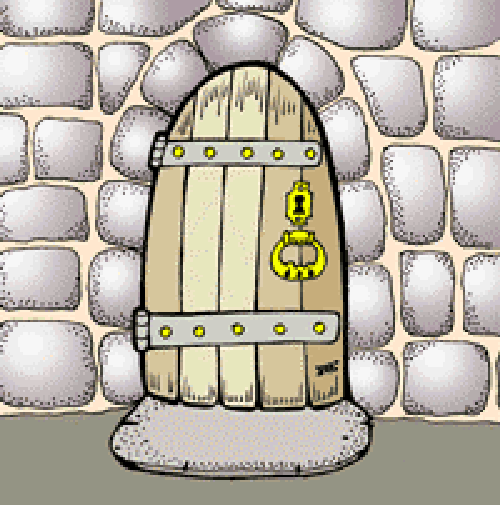 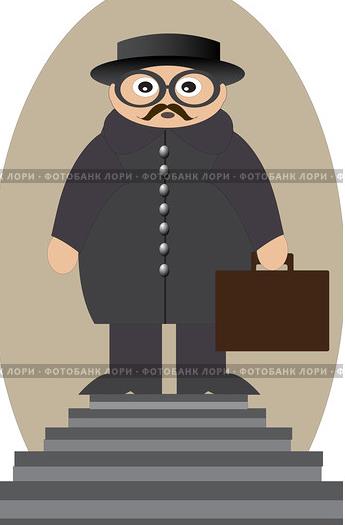 ВОВОЧКА!!!
Обстановочка!..
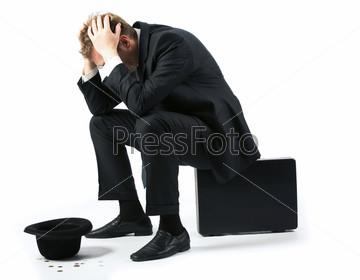 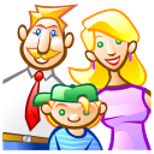 Стили семейного воспитания

ПЕДСОВЕТ
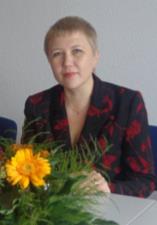 Макарова Анастасия Ярославовна, заместитель директора по воспитательной работе МБОУ «СОШ №1» г. Емвы.
Авторитарный стиль
Авторитарный стиль воспитания — стратегия педагогического воздействия, основанная на безусловном подчинении воспитанника власти воспитателя.
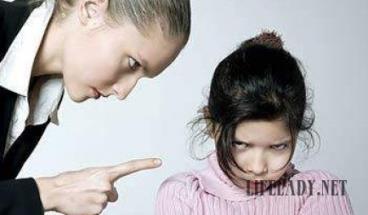 Авторитарный стиль
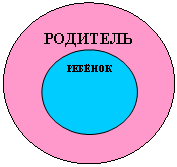 Отношения в семье холодные. 
  Отдаются приказания.
  Родители закрыты для постоянного общения с детьми.
  В доме устанавливаются жесткие требования и правила, не допускается их обсуждения.
  Родитель подавляет ребенка, контролирует всю его жизнь.
  Дисциплина.
Либеральный стиль
Либеральный  стиль воспитания —характеризуется отсутствием активного участия родителей в воспитании ребенка.
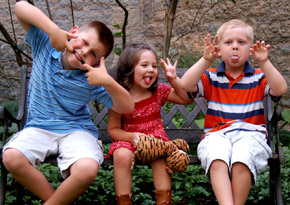 Либеральный стиль
Слабо или совсем не регламентируется поведение ребенка.
  Безусловная родительская любовь. 
  Отношения теплые. 
  Родители открыты для общения с детьми.
  Родители не устанавливают каких-либо ограничений. 
  Вся жизнь родителя подчинена нуждам и потребностям ребенка, его прихотям.
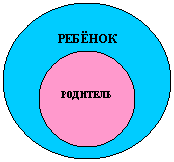 Демократический стиль
Демократический стиль воспитания — характеризуется определенным распределением полномочий между родителем и ребенком в отношении проблем его обучения, досуга, интересов.
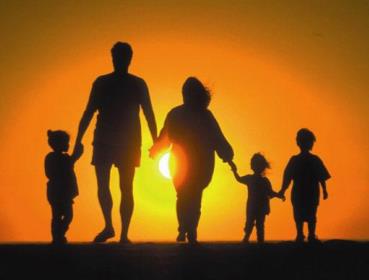 Демократический стиль
Родители признают и поощряют растущую автономию своих детей.
  Отношения теплые. 
  Родители открыты для общения и обсуждения с детьми установленных правил поведения; допускают изменения своих требований в разумных пределах. 
  Ребенок и взрослый имеют общие интересы, цели, но и свои личные потребности; они равны, уважают друг друга.
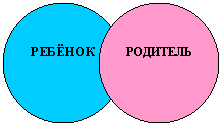 Решение педсовета
Администрации и педагогическому коллективу школы в своей практике при работе с родителями ориентироваться на «Правила педагогической этики».

 Классным руководителям, социальному педагогу, педагогу-психологу продолжить  работу по организации родительского всеобуча с привлечением внешних  субъектов профилактики.

 Классным руководителям использовать материалы данного педсовета при проведении родительских собраний.

 Заместителю директора по ВР сделать подборку нормативно-правовых документов для повышения правовой культуры родителей. Использовать с этой целью СПС «Консультант Плюс».
Правильное    воспитание детей — это целая наука, от знания которой во многом зависит будущее ребенка.